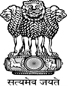 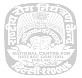 National Centre for Disease Control- Looking Back at our Creation Story: Lessons LearntDr Sujeet K SinghDirector, NCDCDirectorate General of Health Services, Ministry of Health & Family Welfare Government of India
Background
Population of India more than 1 Billion
Huge unmet public health needs
New infectious diseases
Burden of non- communicable diseases
Diseases related to climate change, urbanization
National Centre for Disease Control (NCDC) provides technical leadership to advance policy change to maximize health
Evolution of NCDC
Originated as Central Malaria Bureau, 1909 
National Institute of Communicable Diseases 1963
Expanded mandate, multidisciplinary team, NCDC, 2009
Nodal agency for Epidemiology training, IHR, Integrated Disease Surveillance Program (IDSP), STH, AMR, Viral Hepatitis, Rabies Control, NCDs  and Environment Health 
Under oversight of Director General of Health Services, Ministry of Health and Family Welfare (MOHFW)
Director serves as administrative and technical head
Public Health ImpactEradication of Communicable Diseases
Use epidemiology tools to provide strategic inputs for programme implementation
 Country-wide surveillance and surveys
 Diseases eradicated
Smallpox
Guineaworm
Yaws
Polio
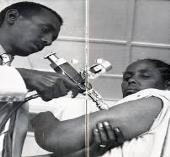 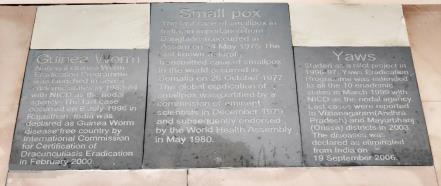 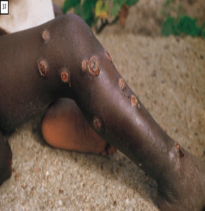 Public Health ImpactRespond to Health Challenges – recent example
Nipah outbreak May 2018: NCDC established facility based surveillance, contact tracing, epi investigation
Outbreak contained in fortnight, n=19, CFR= 89.5%
Data – The New Age Gold
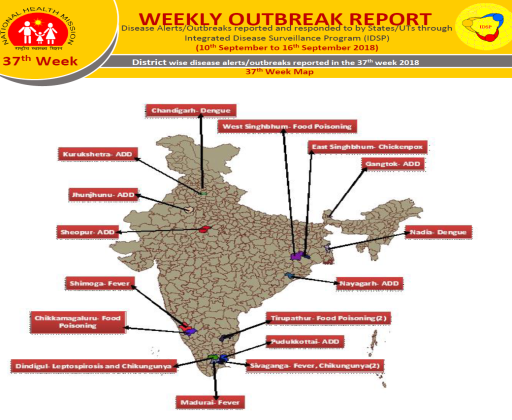 NCDC – Nodal Agency Integrated Disease Surveillance Programme
Origin 2004
Decentralized surveillance system for epidemic prone diseases
Reaches to more than 600 districts and below
Mix of paper and electronic reporting
More than 20 diseases/ syndromes under surveillance
Integrated Health Information Portal
NCDC spearheading creation of interoperable health records which can be made available and accessible throughout the country
Public Health Workforce  India Epidemic Intelligence Service
Flagship Field Epidemiology Training in collaboration with CDC Atlanta
Epidemiology skill building
Consequential epidemiology
6 cohorts trained
Average class size 15
Trained officers serve in State health departments
“A  robust public health system is the… best investment for a Nation”

JP Nadda
Minister of Health and Family Welfare 
Govt. of India
NCDC Upgradation
30 branches in state headquarters
Cutting edge lab facilities including BSL 3/4 labs
New centres at NCDC
Climate change and Health
Non Communicable Diseases
International Cooperation
NCDC IHR focal
GDD Centre
WHO Collaboration Centre
Rabies
Epidemiology and Training
Polio
Lessons Learnt- NCDC
National Health System strengthening requires investment in Public Health Institutions  
Multidisciplinary workforce
Strong surveillance system
Mandate should evolve with changing epidemiology of disease
International cooperation
Thanks